E.V.P ?
Equal Value Partner
Sunny Saini
Director
director@choiceandcontrol.co.uk


Neil Woodbridge
 CEO
neil@choiceandcontrol.co.uk
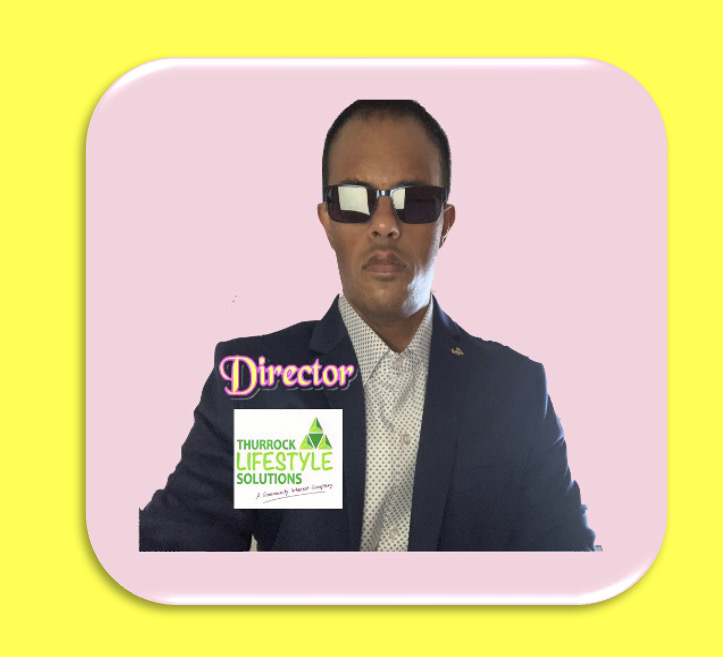 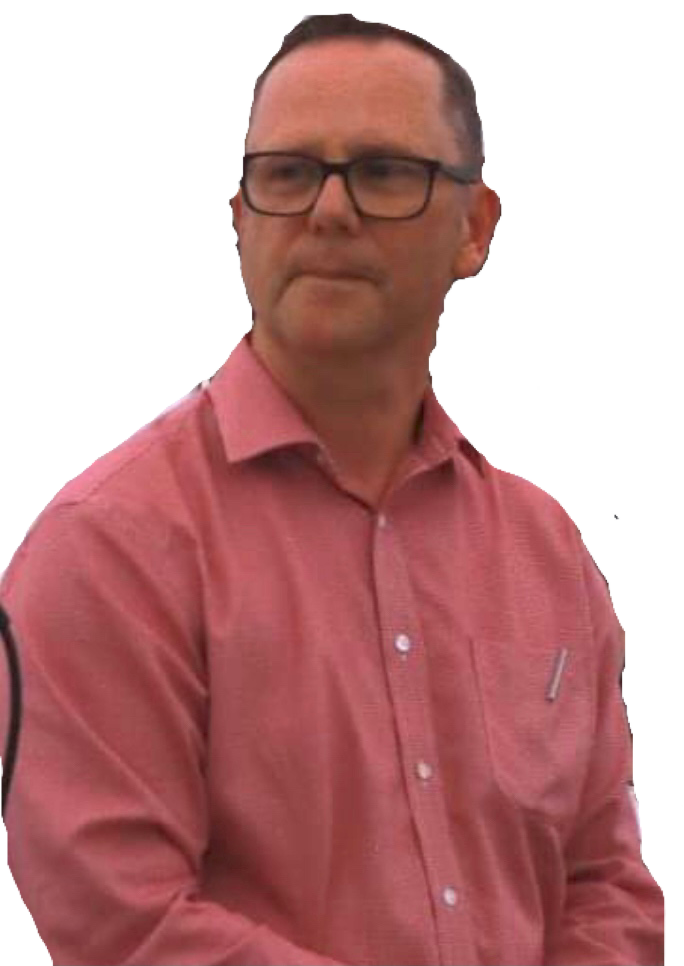 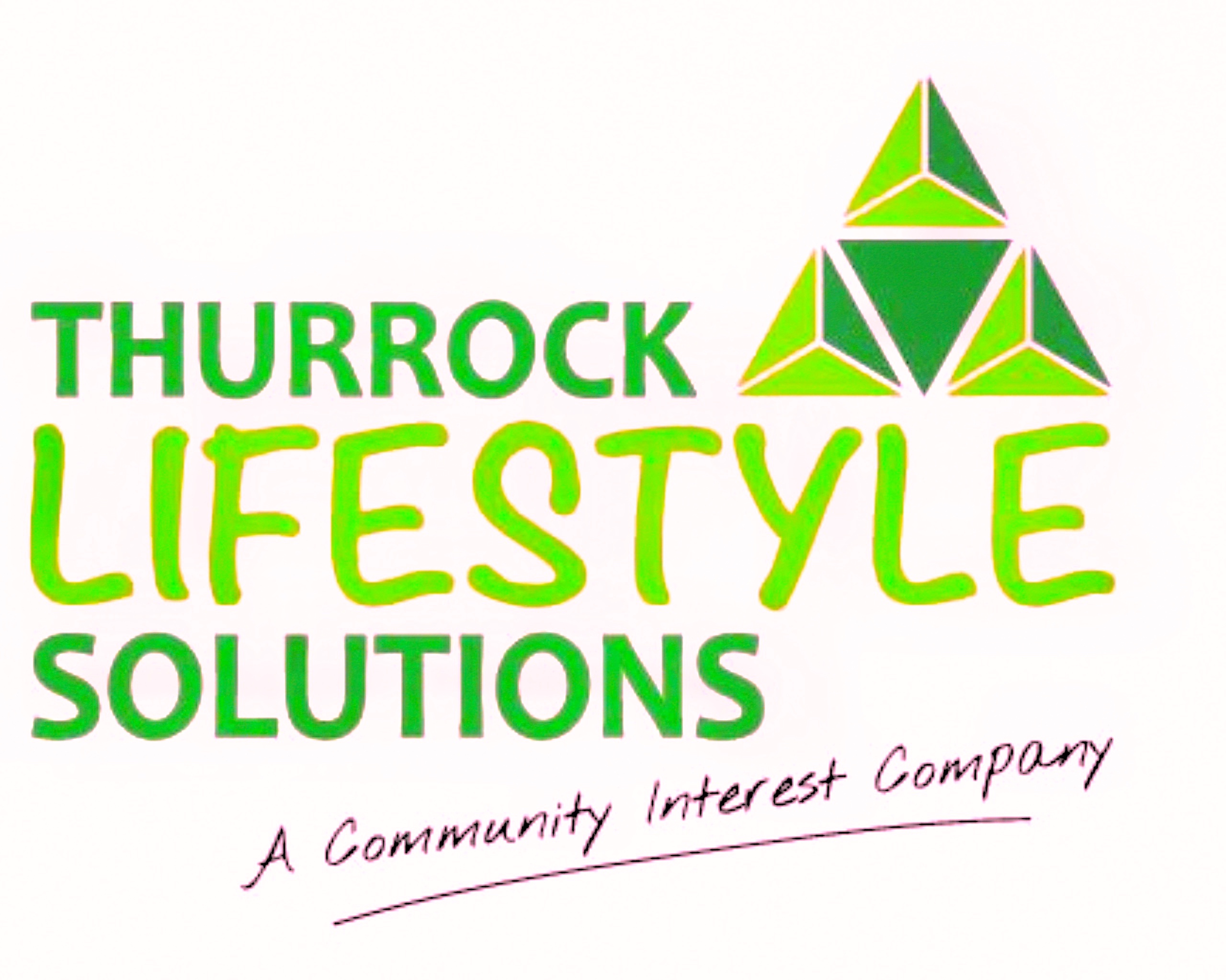 REMOVE THE BARRIERS
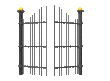 Community is an experience and NOT a location
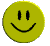 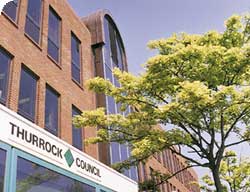 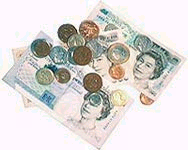 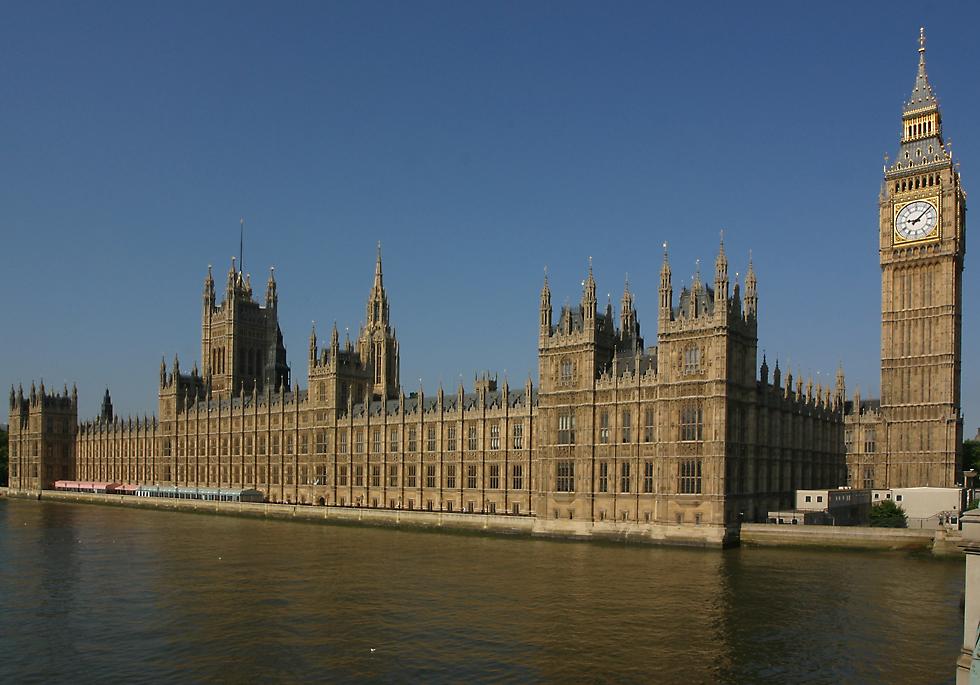 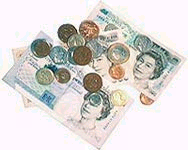 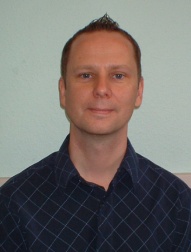 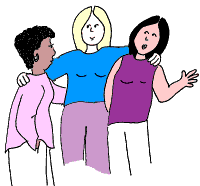 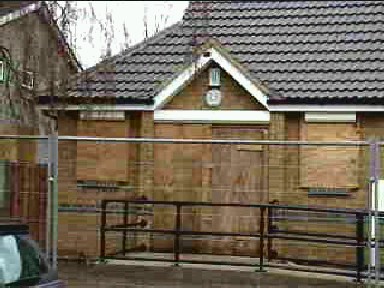 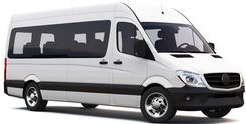 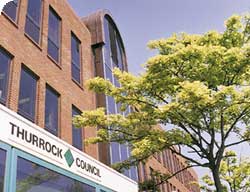 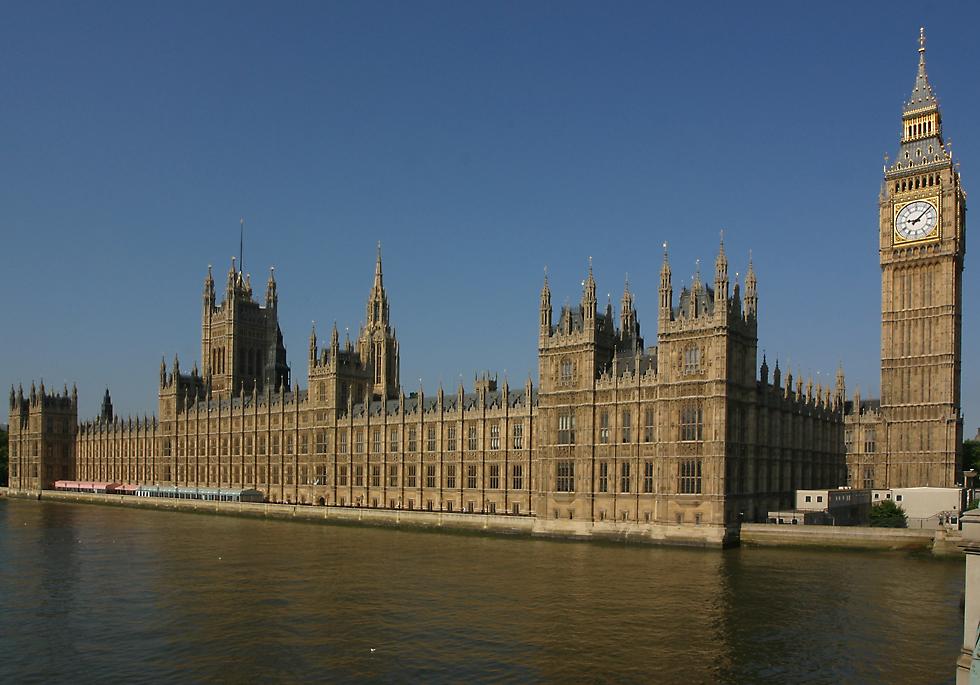 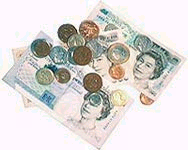 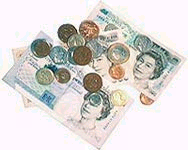 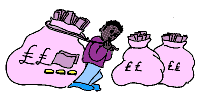 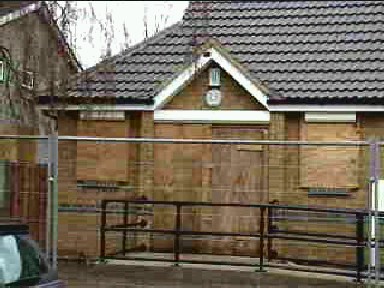 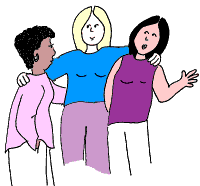 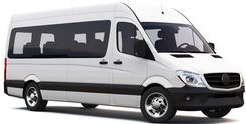 Community Interest Company. Director’s
What does a Director Do?
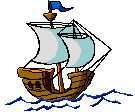 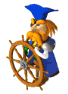 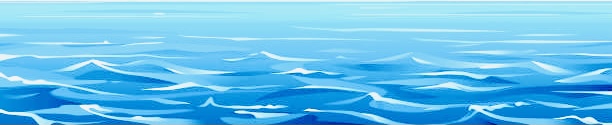 Community Interest Company
“Nothing about us without us”
Staff
Service Users
6
CUSTOMERS
Disabled People
Staff
Community Interest Company
Directors
7
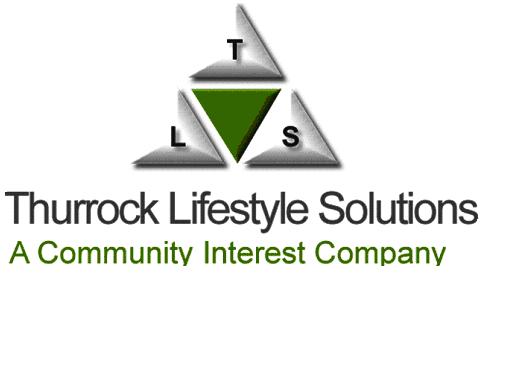 Social enterprises are organisations that are run along business lines but where any profits are reinvested into the community or into service developments.
Is this just an empty ritual or do people have the power to affect the outcome?
We are born with two ears and one mouth for a reason.
Move from passive recipients of care to active citizens in control .. The lessons from voting??
Assume … means?
Participation rather than consultation
Identify your KIN
Those who imprison themselves within the confines of one model, only have the perspective of the Keyhole?
EVP
Two Ears one Mouth
Adapt Adapt Adapt – Make Accessible
Film … make one!
Time
ID your KIN
Empty Ritual – feedback (we Listen we Act)
Participation not Consultation
Principled Opportunity